FIG. 2. Agreement between MSAs built based on perturbed bootstrap trees and the base MSA for MAFFT and ClustalW ...
Mol Biol Evol, Volume 27, Issue 8, August 2010, Pages 1759–1767, https://doi.org/10.1093/molbev/msq066
The content of this slide may be subject to copyright: please see the slide notes for details.
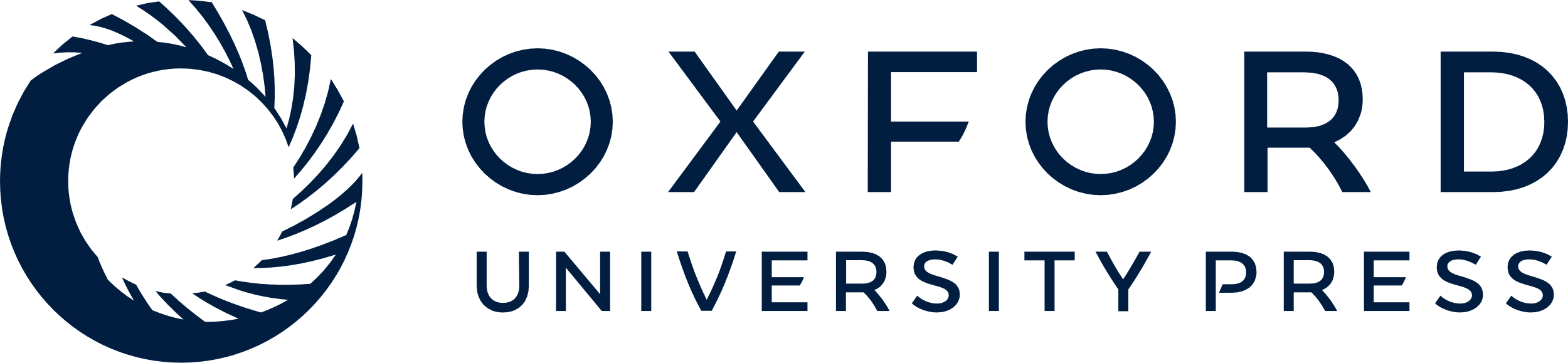 [Speaker Notes: FIG. 2. Agreement between MSAs built based on perturbed bootstrap trees and the base MSA for MAFFT and ClustalW alignments of Drosophila melanogaster chemoreceptor sequences. Box plots summarize medians, quartiles, and range of (A) column scores and (B) sum-of-pairs scores.


Unless provided in the caption above, the following copyright applies to the content of this slide: © The Author 2010. Published by Oxford University Press on behalf of the Society for Molecular Biology and Evolution. All rights reserved. For permissions, please e-mail: journals.permissions@oxfordjournals.org]